Figure 5. Expanded polyQ AR enhances autophagic response to exercise. (A) Exercise induces autophagy in AR knock-in ...
Hum Mol Genet, Volume 23, Issue 5, 1 March 2014, Pages 1376–1386, https://doi.org/10.1093/hmg/ddt527
The content of this slide may be subject to copyright: please see the slide notes for details.
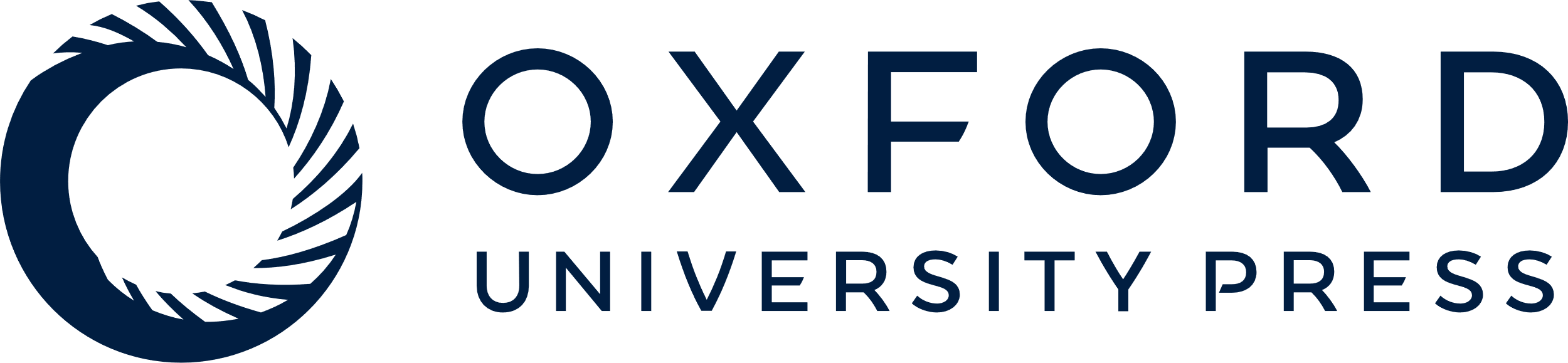 [Speaker Notes: Figure 5. Expanded polyQ AR enhances autophagic response to exercise. (A) Exercise induces autophagy in AR knock-in mice. AR21Q and AR113Q mice expressing GFP–LC3 were rested or subjected to 80 min of exercise. Quadriceps muscles were collected and stained for GFP. Nuclei were stained with DAPI. Scale bar, 10 µm. (B) AR113Q accentuates degradation of autophagic substrates in response to exercise. Mice were exercised for 80 min, and lysates of quadriceps muscle were collected and analyzed for GFP–LC3, free GFP and p62. Quantification from three independent experiments are shown at right. Data are mean ± SEM. *P < 0.05 and **P < 0.01.


Unless provided in the caption above, the following copyright applies to the content of this slide: © The Author 2013. Published by Oxford University Press. All rights reserved. For Permissions, please email: journals.permissions@oup.com]